Grade 2018
Practice
Example 1:
Lt thigh resection = Intermediate grade sarcoma, NOS (8800/3). 
The FNCLCC grade (score) is not given/cannot be calculated. 
Grade Table 10 (Soft Tissues Trunk and Extremities) is the applicable Grade Table:  




“Intermediate grade” is not listed, but codes A-D are.
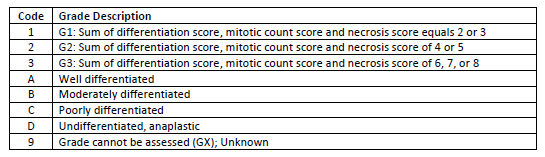 Practice
Generic Grade Categories Table:
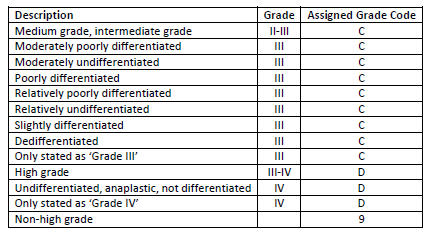 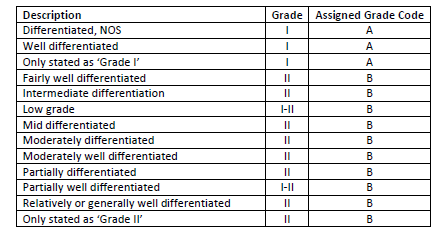 Lt thigh resection = Intermediate grade sarcoma, NOS.
Use the Generic Grade Categories Table.
Answer: Intermediate grade is equivalent to Code C.
Practice
Example 2:
Rt nephrectomy = High grade renal medullary carcinoma (8510/3). 
The WHO/ISUP grade is not given. 
Grade Table 18 (Kidney) is the applicable Grade Table:  








“High grade” is not listed, but codes A-D are.
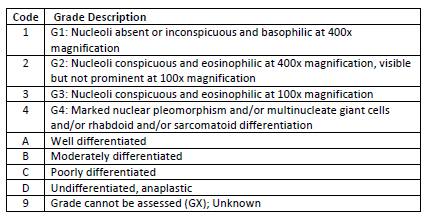 Practice
Generic Grade Categories Table:
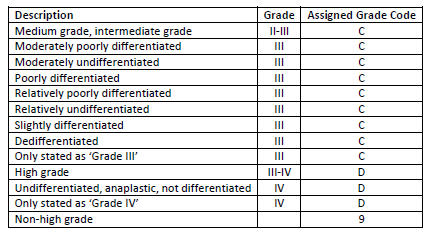 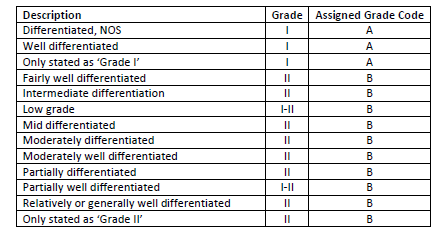 Rt nephrectomy = High grade renal medullary carcinoma.
Use the Generic Grade Categories Table.
Answer: High grade is equivalent to Code D.
Practice
Example 3:
Sigmoid colectomy = Low grade adenocarcinoma (8140/3). 
Grade Table 2 is the applicable Grade Table:  




“Low grade” is not listed.
Codes A-D are not listed.
Can we use the Generic Grade Categories Table?
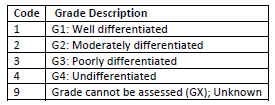 Practice
Generic Grade Categories Table:
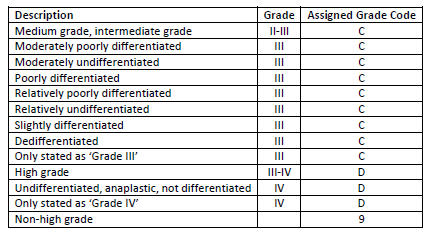 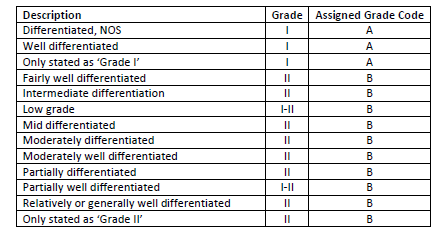 NO! 
The Generic Grade Codes A-D do not apply to the colon. Only the Preferred Grade System can be coded.
SEER*Educate Has More Practice
140 Exercises
Print out the May 2019 Registrar PIP Reader’s Digest Version – Grade for 2018+ Cases for reference.
The proper use of the Generic Grade Categories Table has proven to be one of the most difficult concepts nation-wide per the May 2019 SEER Advanced Coding Workshop.